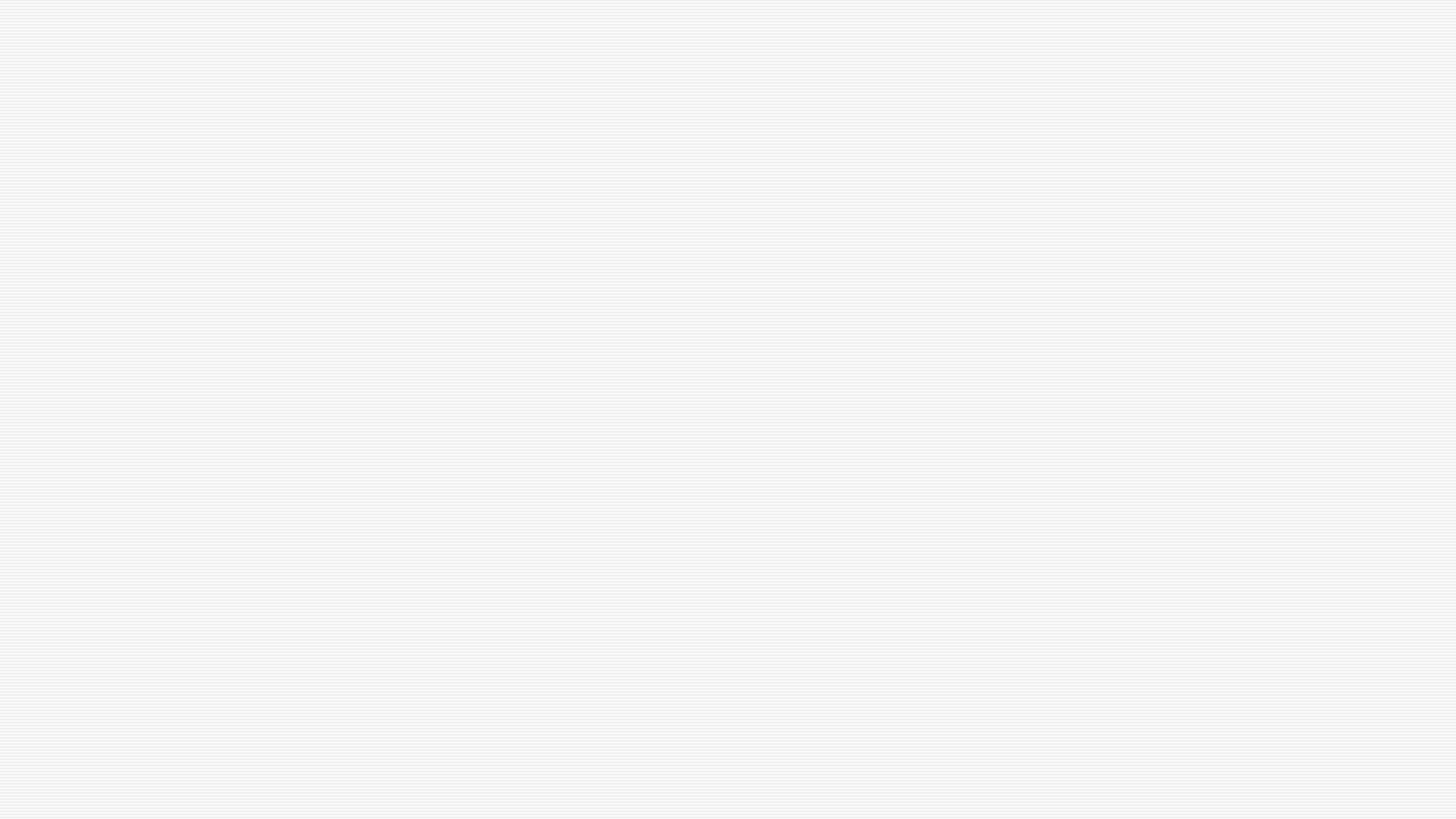 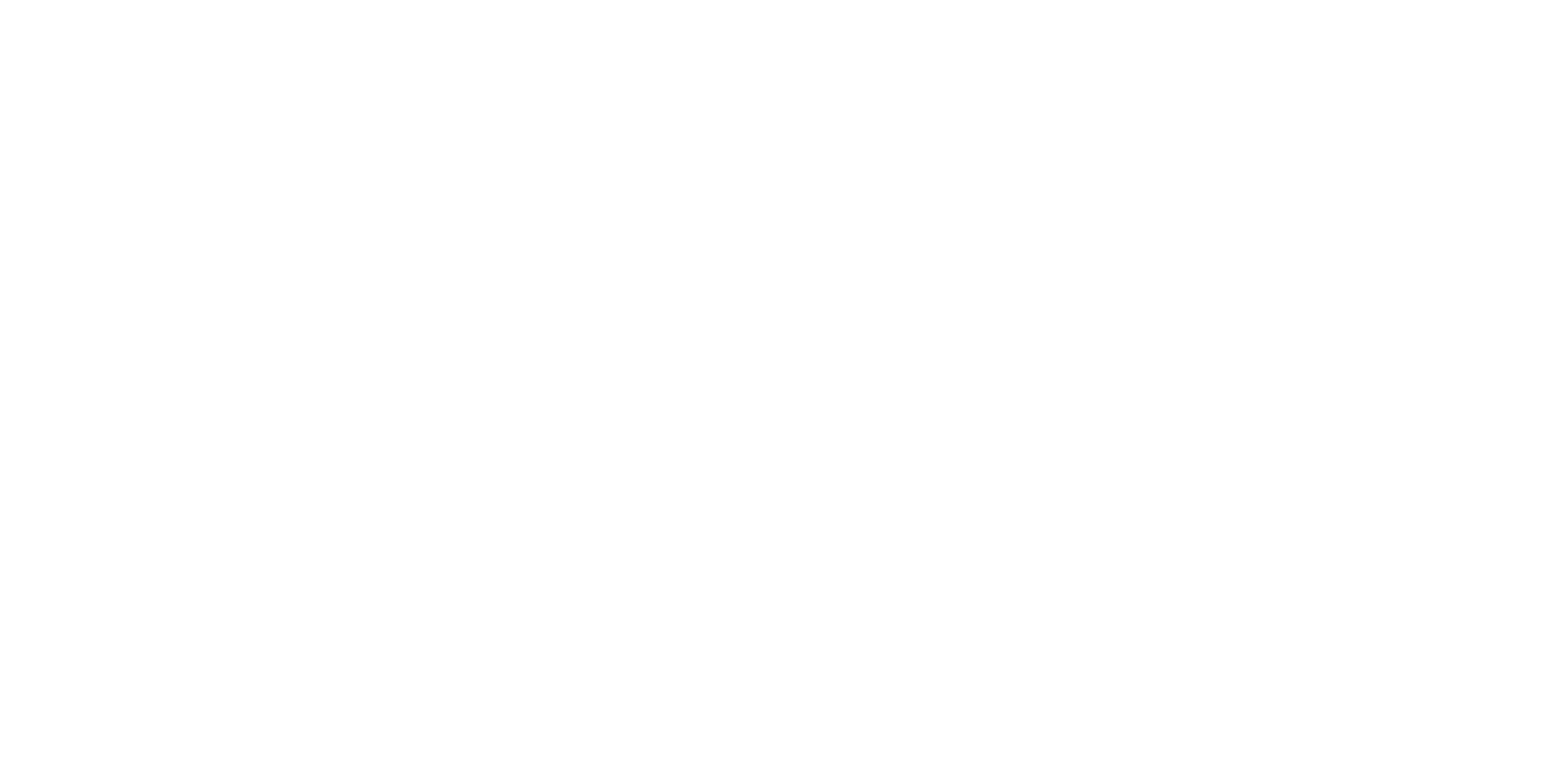 VT Dept. of Forests, Parks and Recreation and the Agency of Commerce and Community Development
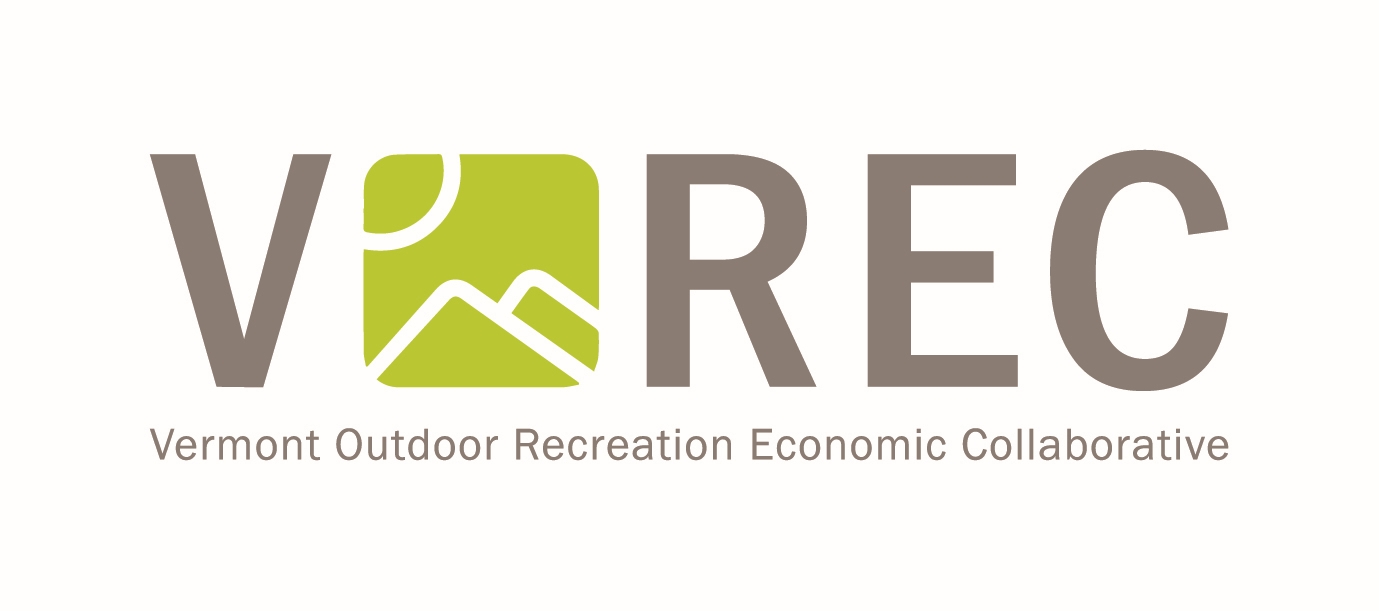 VOREC Community Grant Program
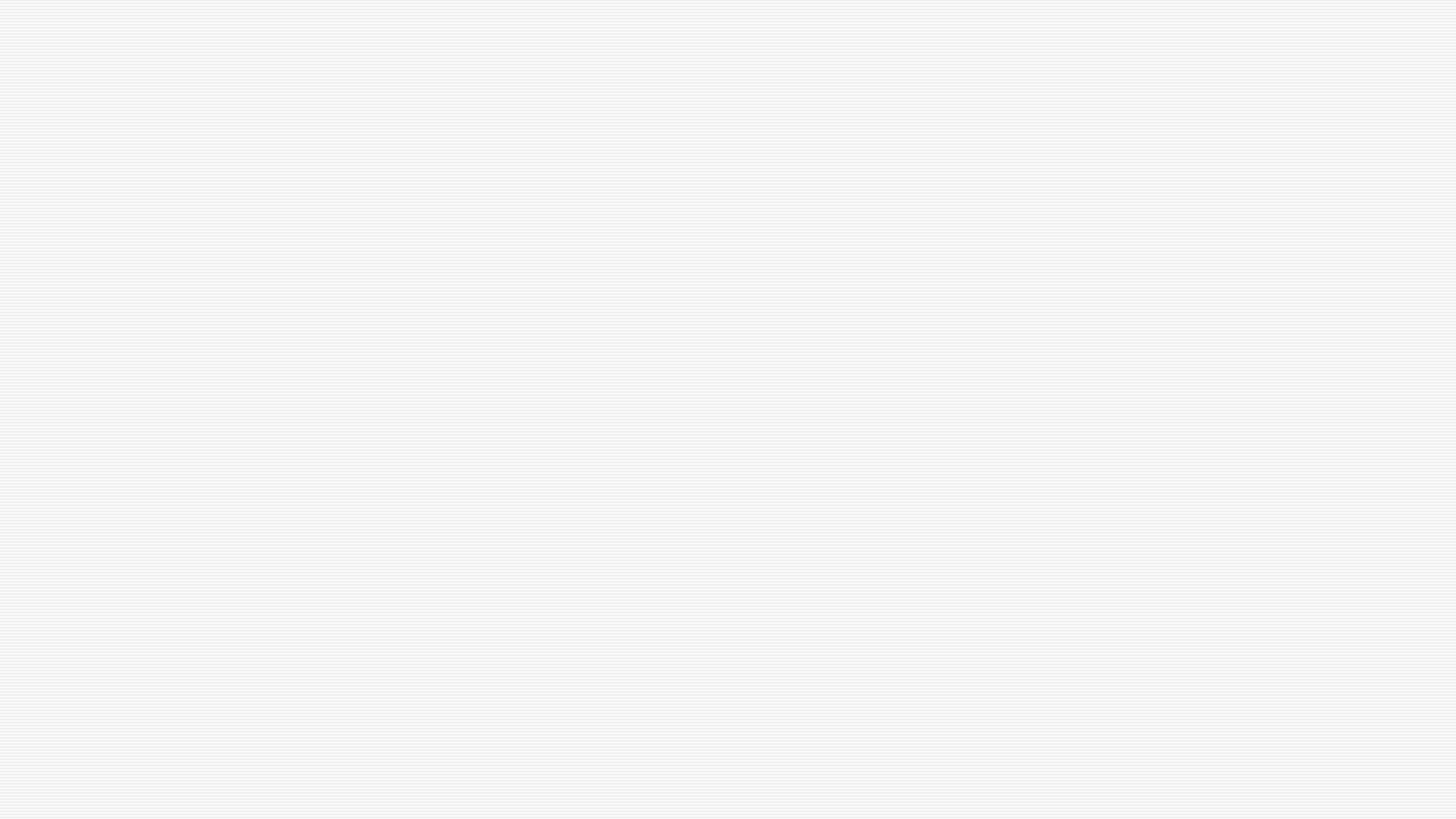 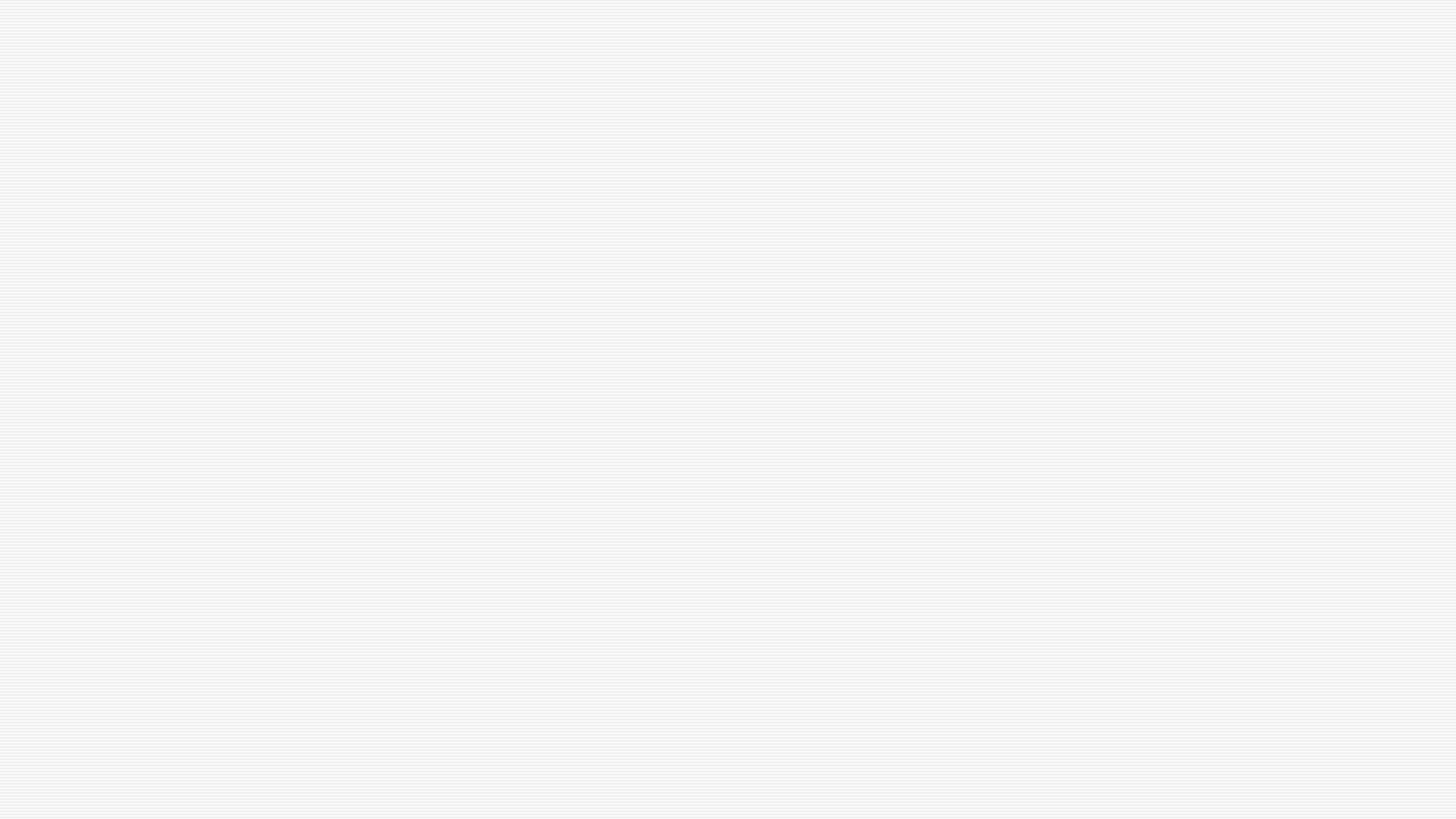 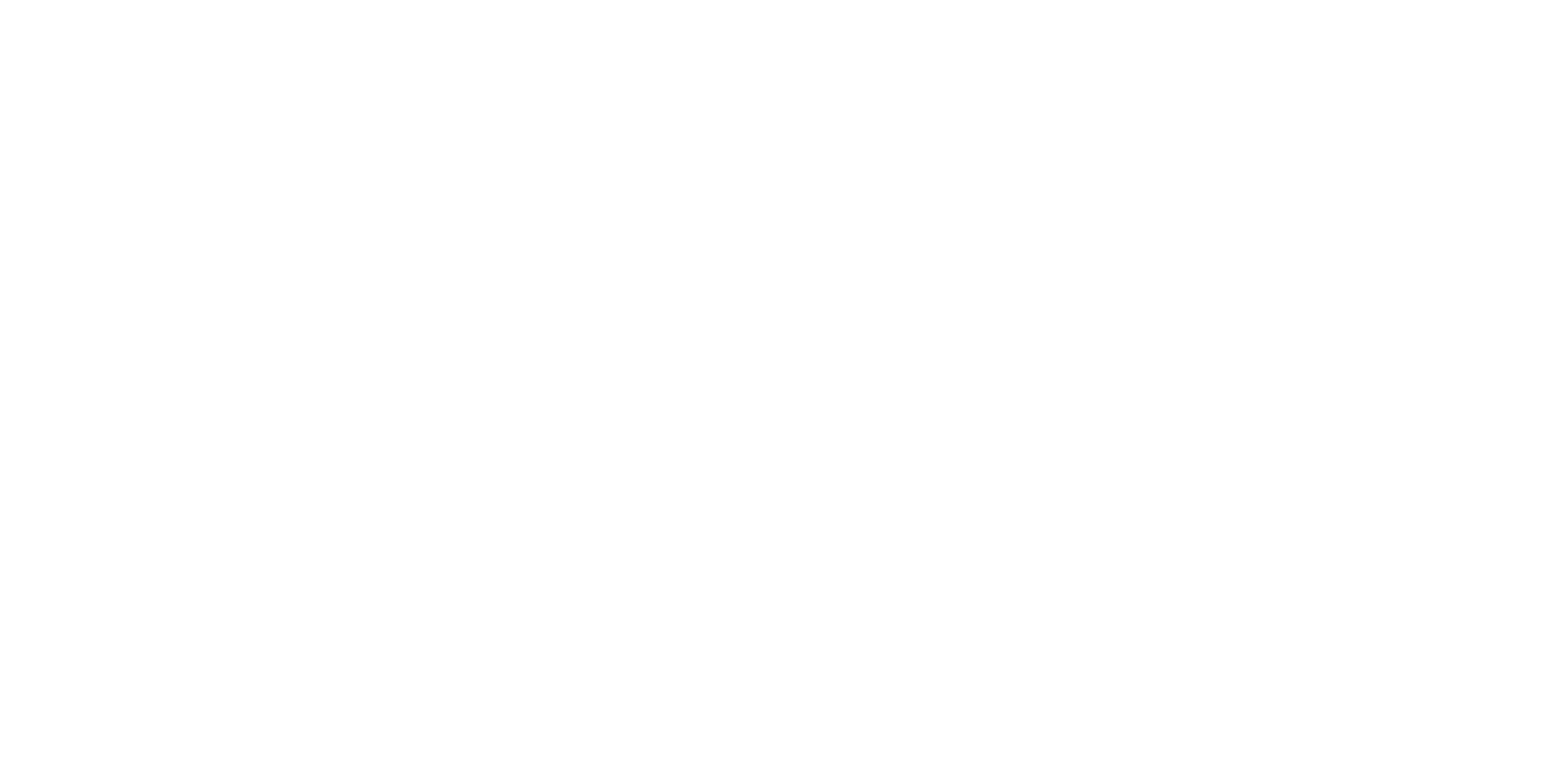 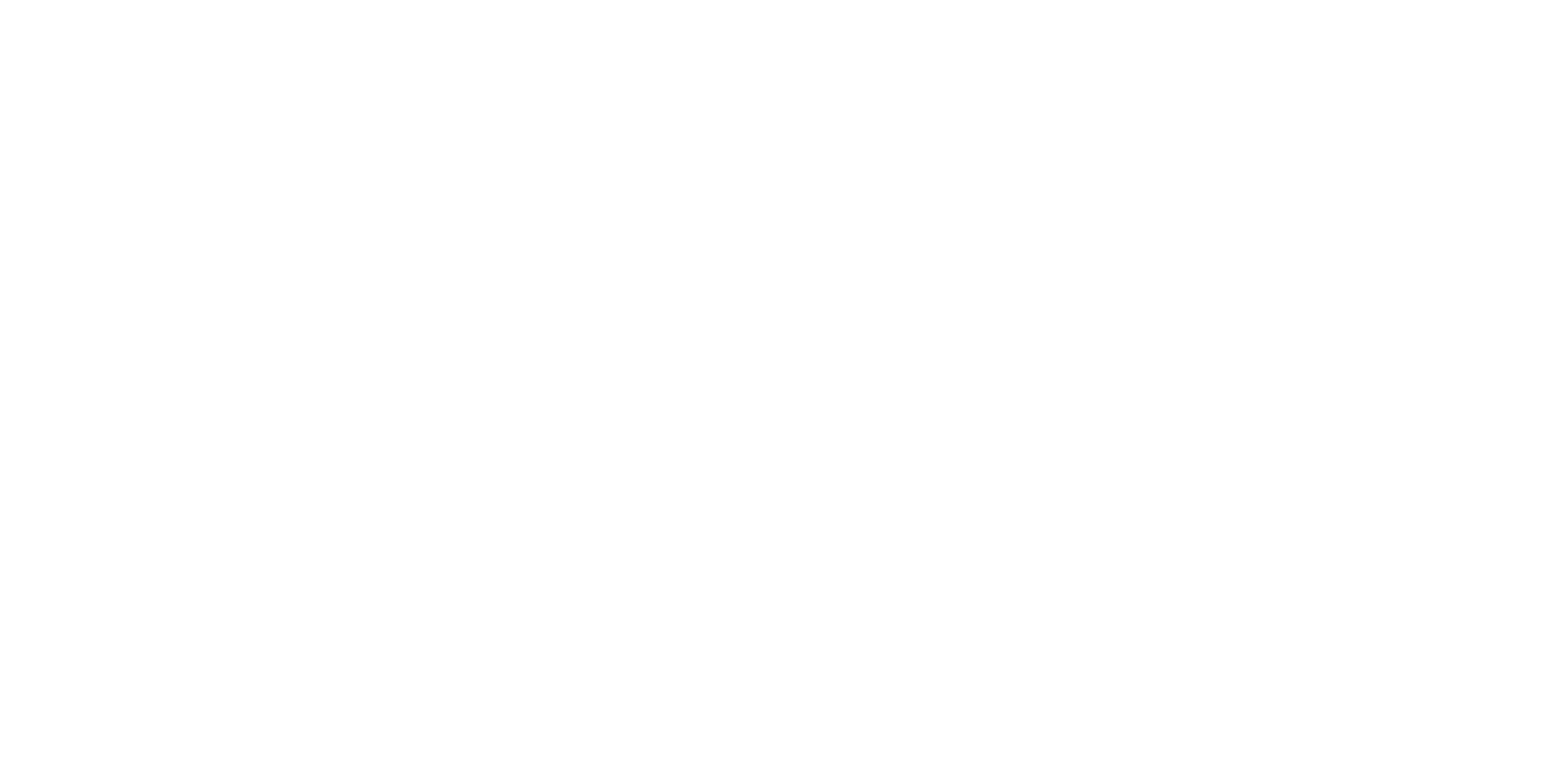 z
VOREC Overview
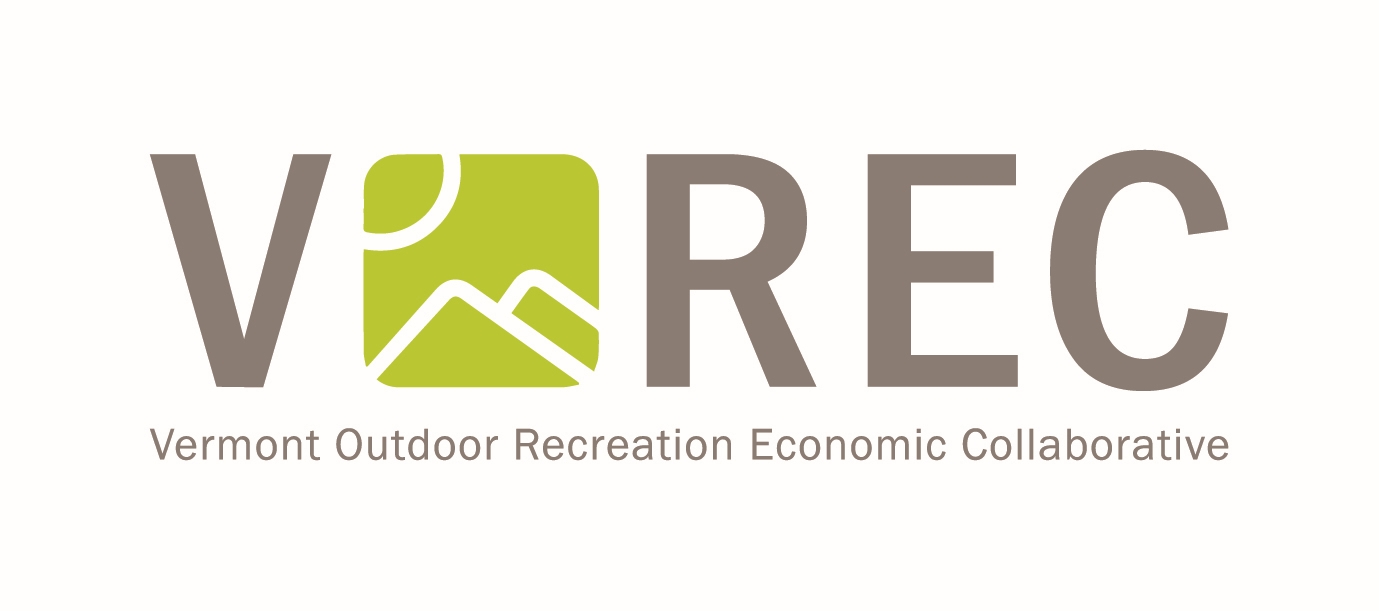 [Speaker Notes: Created by EO in 2017, steering committee, 7 public meetings, recommendations to Gov, outdoor-friendly communities main rec, supported by Gov and Legislature]
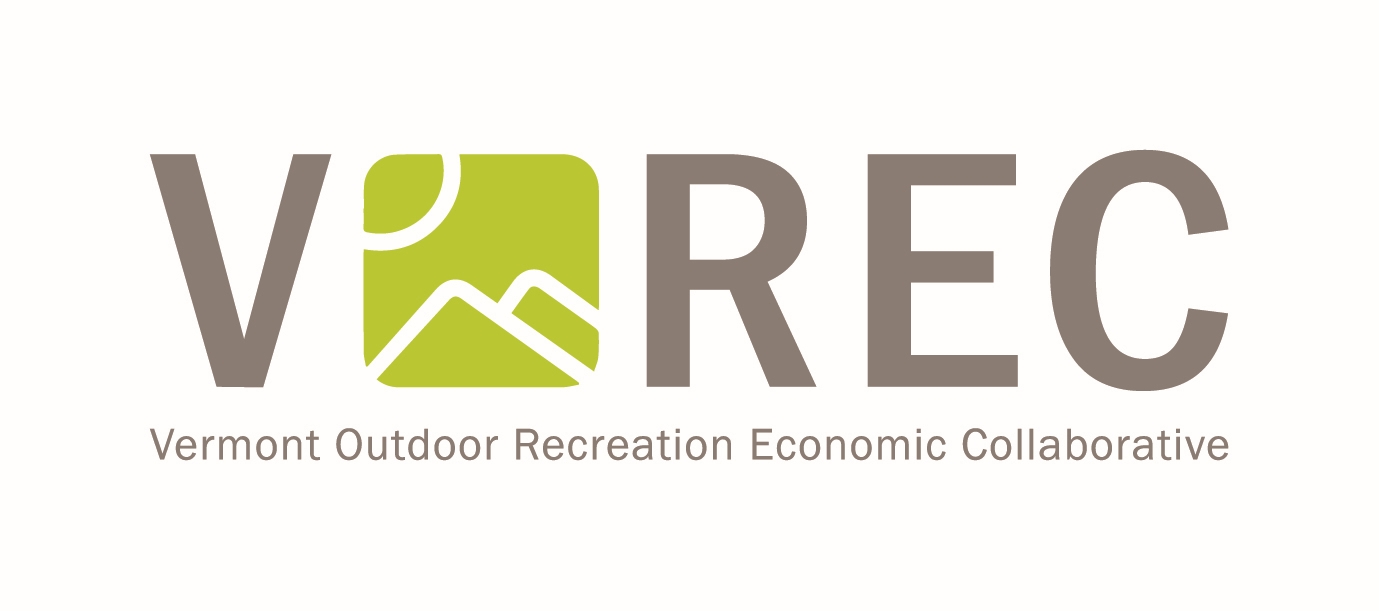 VOREC Community Grants
VOREC’s Goals:
Grow the outdoor recreation related business opportunities
Increase participation in outdoor recreation activities
Strengthen the quality and extent of outdoor recreation resources
Increase stewardship of outdoor recreation resources
Promote public health and wellness through outdoor recreation
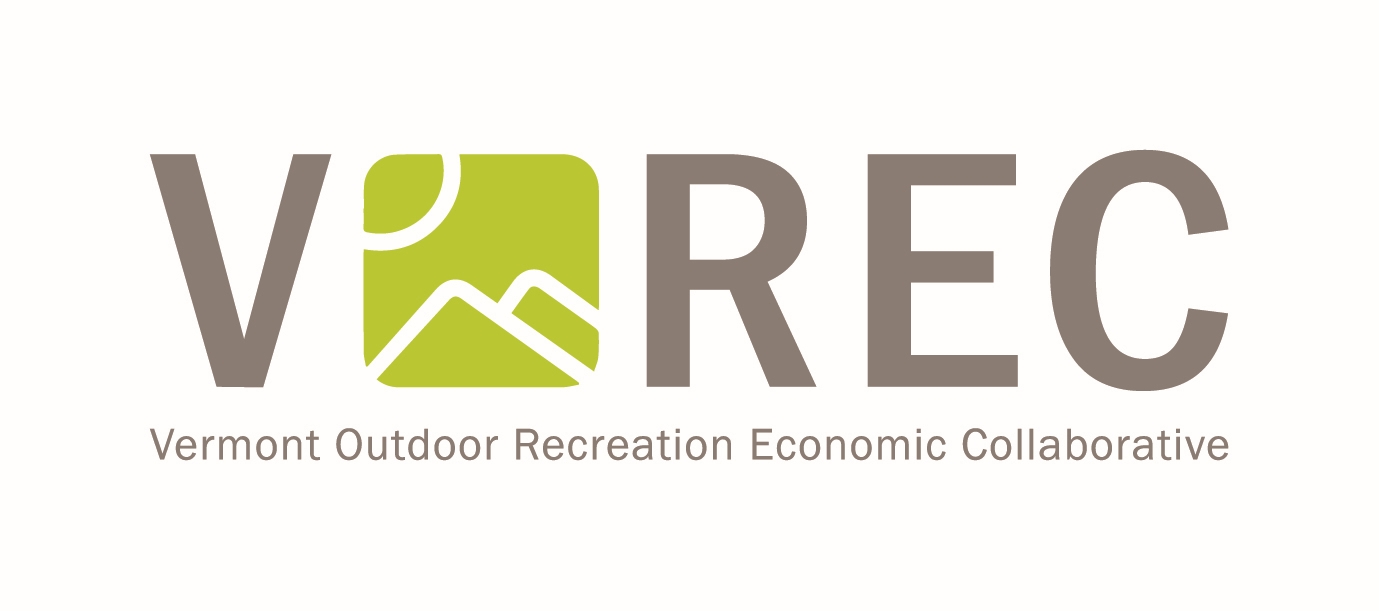 VOREC Community Grants
Eligible Project Activities
Wayfinding & Interpretation: Public access improvements including maps and/or other informational materials
Environmental Stewardship: Program or material needs related to environmental quality and stewardship of recreation assets
Recreational Programming: Program, material, or equipment support for existing or new outdoor recreation events and programs 
Capital Projects: Signage/kiosks/maps, or small scale/leveraged outdoor recreation infrastructure improvements
Community Marketing: Marketing activities (a percentage of a project/the program)
Community Planning: Planning activities, including assessments or and/or mapping (a percentage of a project/the program; application cannot be for planning only)
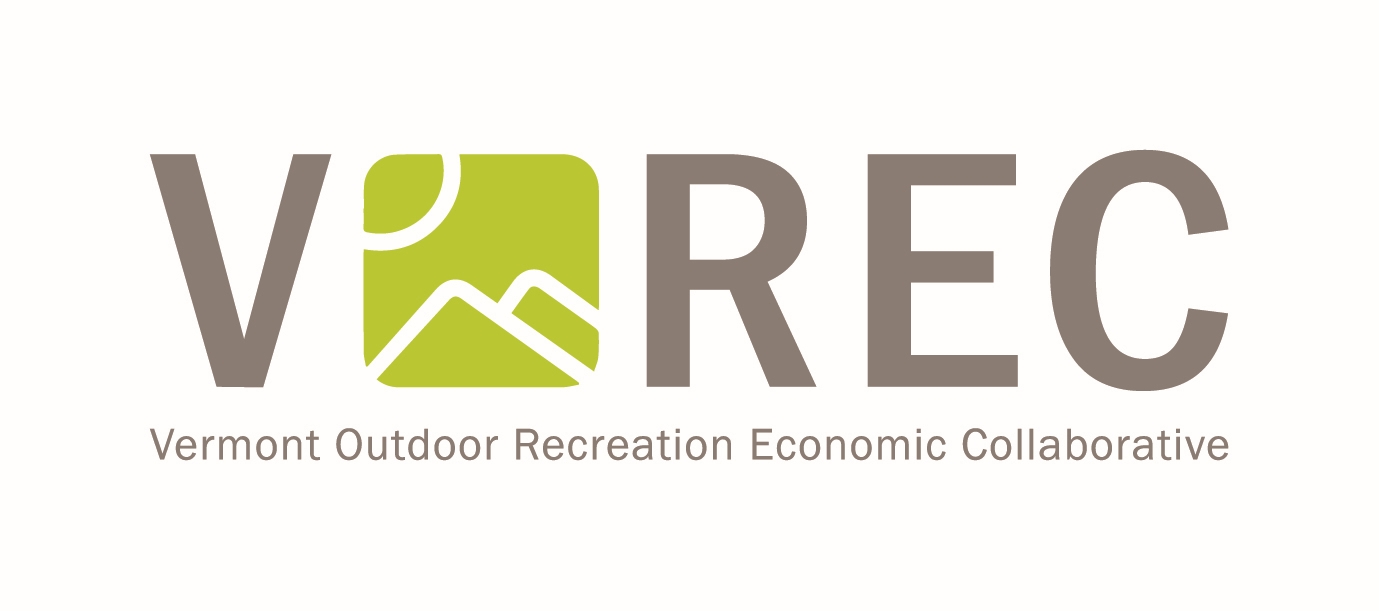 VOREC Community Grants
Eligible Expenses
Services of consultants, subgrantees and technical assistance providers
Outdoor recreation infrastructure improvements
Material or equipment to support outdoor recreation programs
Printing, website development, and event support
Securing public access through the acquisition of land, easements, or rights-of-way
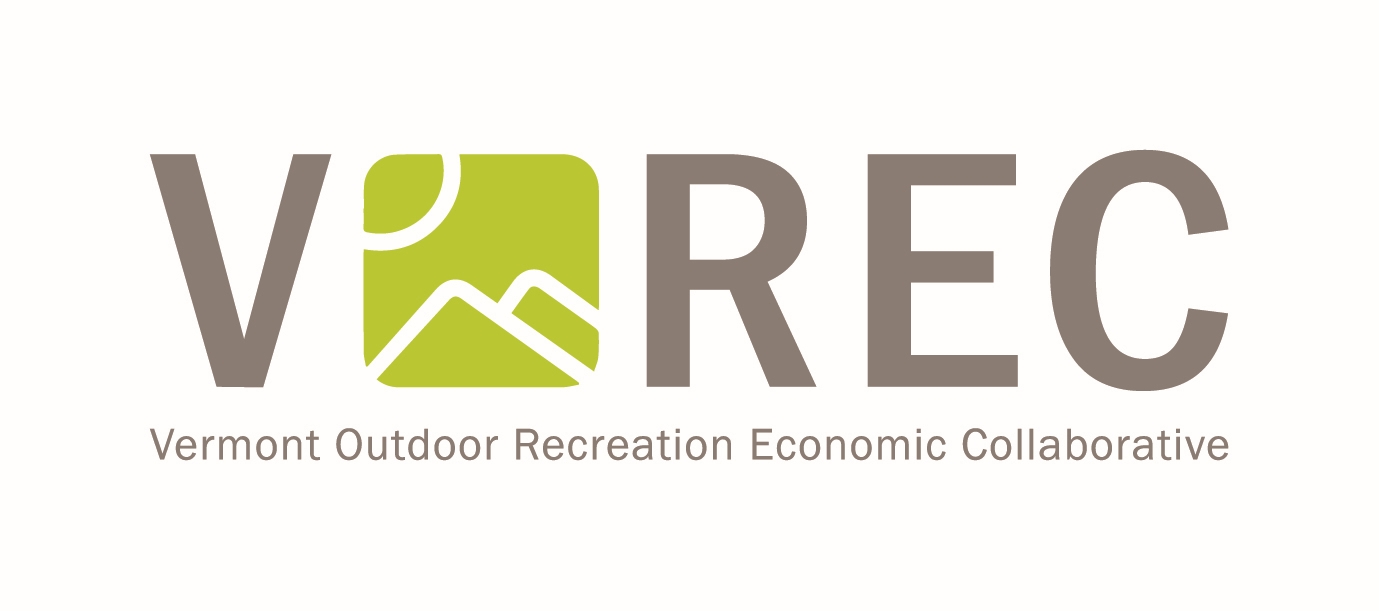 VOREC Community Grants
Ineligible Expenses
Standalone planning: planning done without any implementation elements
Administrative staff time (grant management)
Political activities 
Expenses incurred before the grant is awarded
Alcohol or entertainment expenses
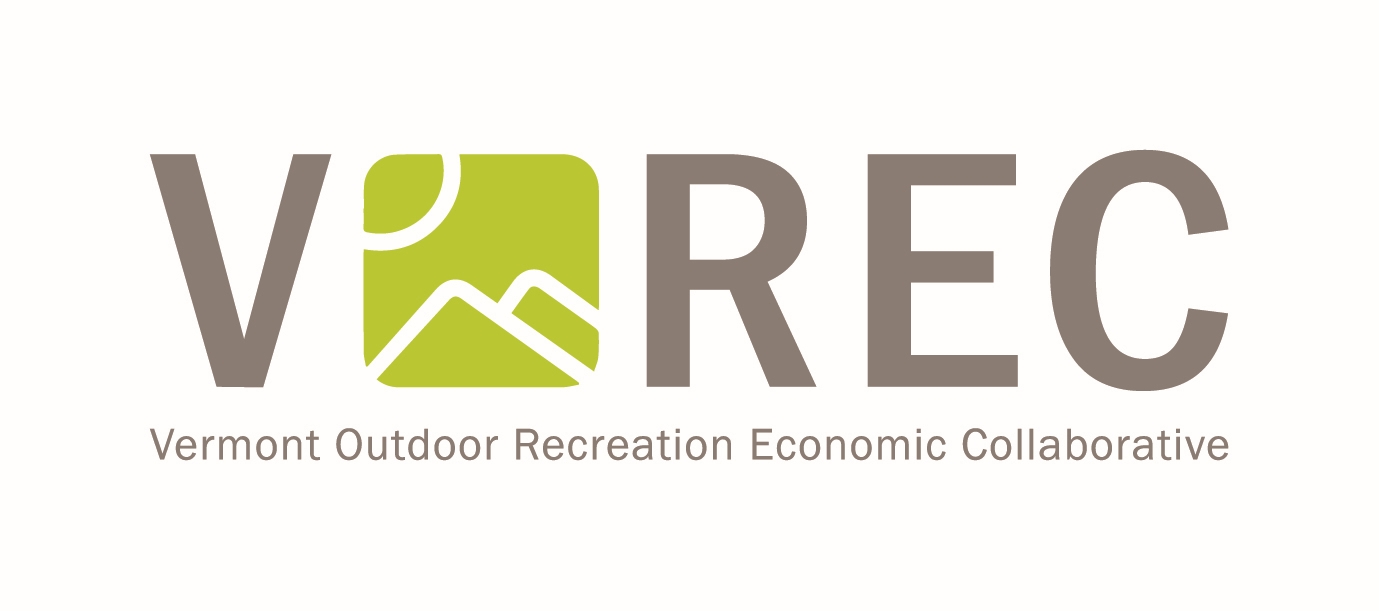 VOREC Community Grants
Eligible Applicants
Vermont municipalities are eligible to apply.   Preferential consideration will be given to municipalities that are a state designated downtown or designated village center. A consortium of municipalities is also welcome to apply.  Consortiums must designate a “Sponsoring Municipality” in the application. The sponsoring municipality will be the team lead and fiscal agent. Applicants must demonstrate that they:
Have completed some prior planning and mapping of outdoor recreation assets 
Have identified outdoor recreation as a component of their local economy through a local, regional, or statewide planning effort (town, regional, recreation plans, etc.)
Have dedicated staff and/or volunteer capacity to ensure long-term success of project
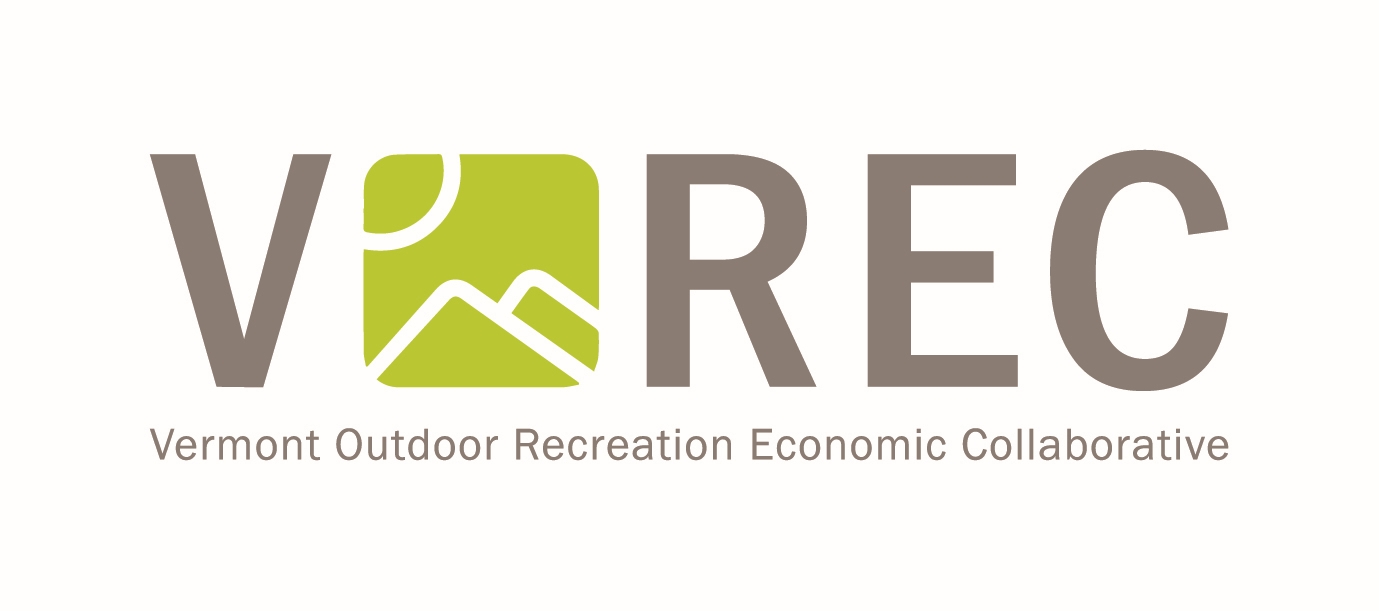 VOREC Community Grants
Project Team: 
Applicants must establish a dedicated project team which includes a broad range of stakeholder representation (i.e. municipal staff/volunteers, education, businesses, RPCs, RDCs, outdoor recreation, social justice, or environmental organizations). At a minimum, the project team must be led by a municipal representative and must have a representative from an outdoor recreation-focused organization.
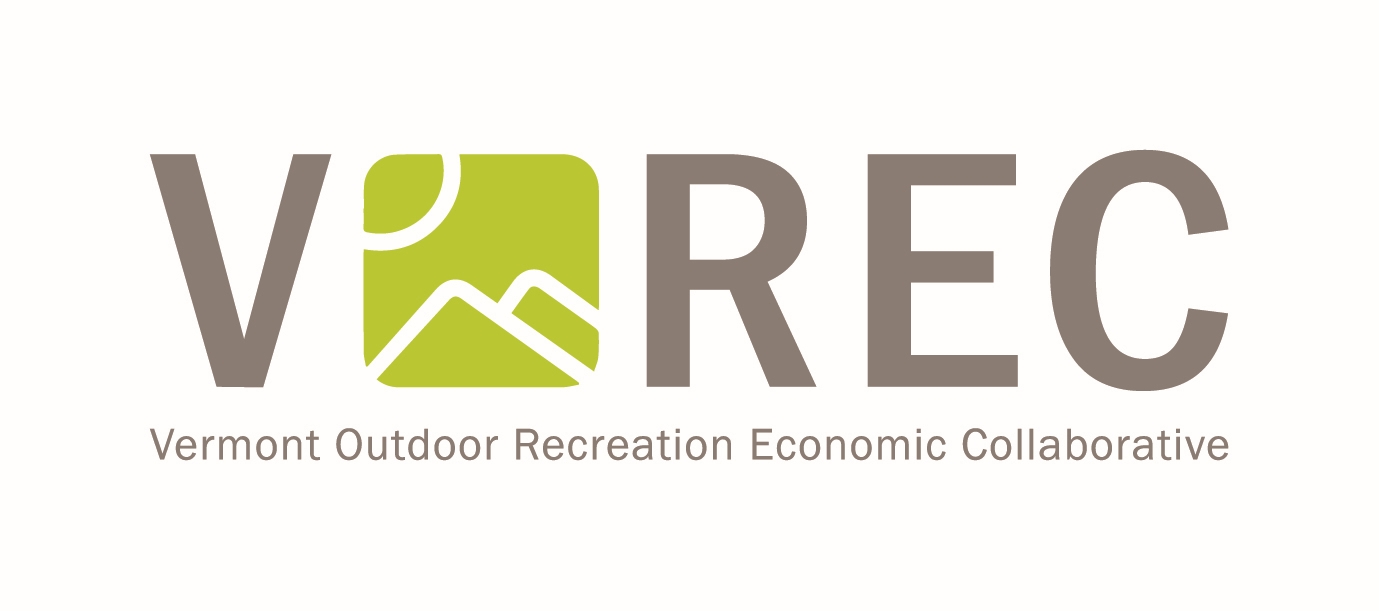 QUESTIONS?
[Speaker Notes: Budget/Match, compelling projects, deadlines? Jan. 20th due, February 2020 selection, notification, grants out by May 2020. Ideal is one year to complete. MEASURABLE OUTCOMES!]
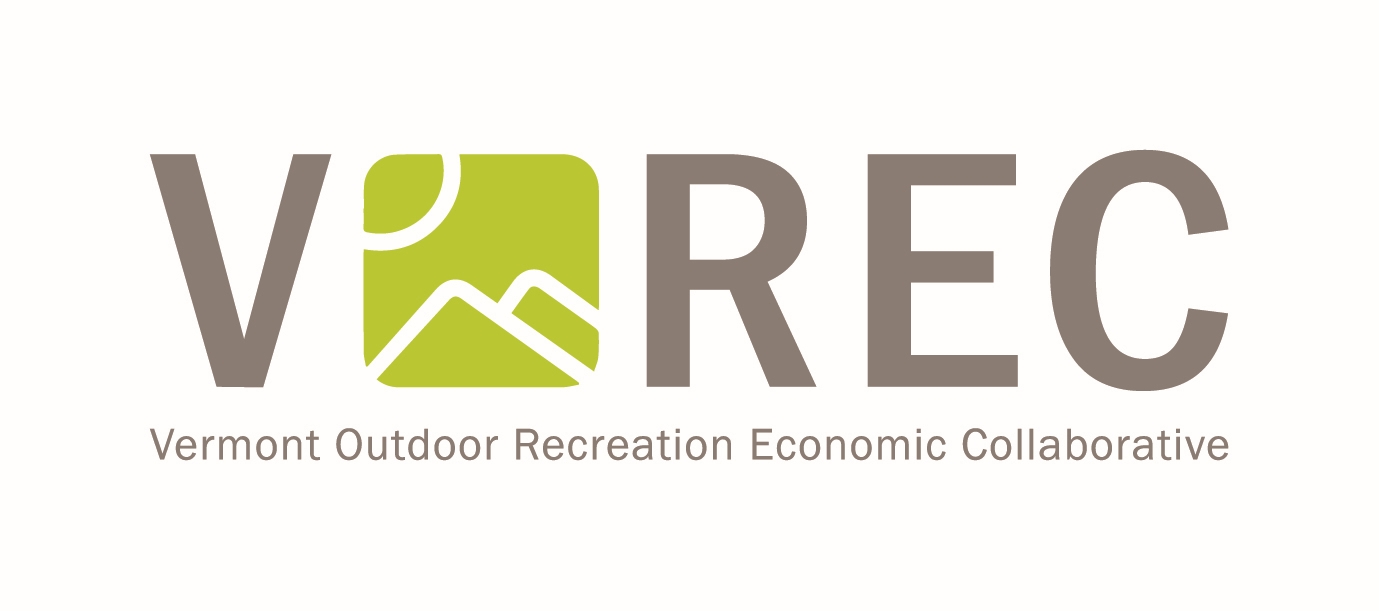 FOR MORE INFORMATION:
Application can be found here:
https://fpr.vermont.gov/vorec-community-grant-program
Jessica Savage: jessica.savage@Vermont.gov
802-249-1230